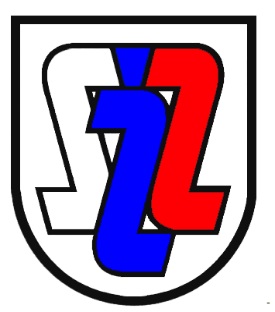 Navrhované zmeny v duálnom vzdelávaní (DV)
Novela zákona zahŕňa viaceré požiadavky SŽZ na zlepšenie systému DV

Zamestnávateľovi, ktorý sa zapojí do systému duálneho vzdelávania a je malým alebo stredným podnikom a zároveň zabezpečí pre žiaka počas kalendárneho roka praktické vyučovanie najmenej 400 hodín sa poskytne príspevok z rozpočtovej kapitoly ministerstvo školstva vo výške 1.000 EUR. Ďalej sa významne rozširujú možnosti uplatnenia daňových výdavkov a daňových odpisov.
 
Pracoviská praktického vyučovania pre DV môže zakladať nielen podnik, ale aj organizácia združujúca SZČO a malé a stredné podniky (cechy, asociácie a pod.), čím budú viacerí zamestnávatelia zdieľať náklady na materiálovo-technické, administratívne  a personálne zabezpečenie. Je to teda právny rámec pre vybudovanie nezávislých centier odbornej prípravy pre jednotlivé remeslá, avšak bude potrebné doriešiť zdroje financovania pre zriaďovanie týchto pracovísk.

Upravuje sa kompetencia samosprávnych krajov, ktoré už nebudú určovať počty tried,  ale počty žiakov stredných škôl pre jednotlivé študijné odbory a jednotlivé učebné odbory.  Zároveň ministerstvo školstva získava novú kompetenciu, tzv. opravný mechanizmus ministerstva školstva na preskúmanie počtu žiakov stredných škôl určeného samosprávnym krajom.
1
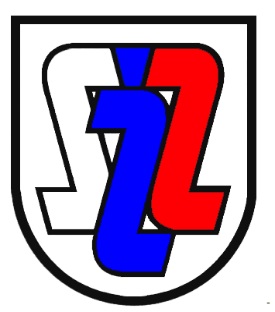 Navrhované zmeny v duálnom vzdelávaní (DV)
Ďalšie zmeny zaradené v návrhu novely

Spod pôsobnosti zákona o OVP sa vynímajú stredné umelecké školy,  ktoré už nebudú odbornými školami, ale od 1.9.2019 budú školami umeleckého priemyslu

Navrhuje sa zrušenie súčasného krátenia normatívu na osobné náklady v praktickom vyučovaní stredným odborným školám zapojeným do duálneho vzdelávania, čím sa odstránila bariéra aktívneho prístupu stredných odborných škôl pre duálne vzdelávanie

V oblasti overenia spôsobilosti zamestnávateľov poskytovať praktické vyučovanie sa výrazným spôsobom znižuje administratívna záťaž (odstránenia lehôt na podanie žiadosti o overenie spôsobilosti, nahradenia predloženia dokumentov čestnými vyhláseniami ako aj odstránenie povinnosti podrobiť sa ďalšiemu overovaniu spôsobilosti pri navýšení počtu žiakov)

Ak je zriaďovateľom školy zamestnávateľ, stane sa takáto škola tzv. podnikovou školou a bude vyňatá zo systému určovania počtu žiakov samospráv. krajom
2
11.4..2018, Bratislava,
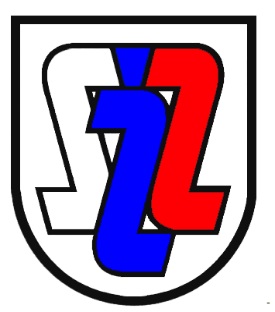 Odborné vzdelávanie na Slovensku.
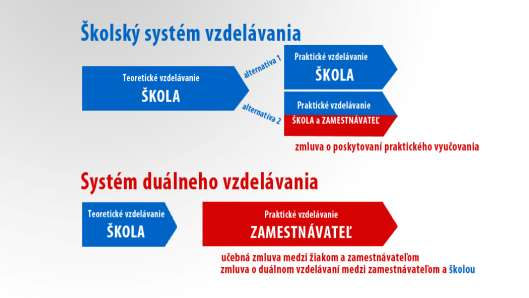 11.4.2018, Bratislava,
3